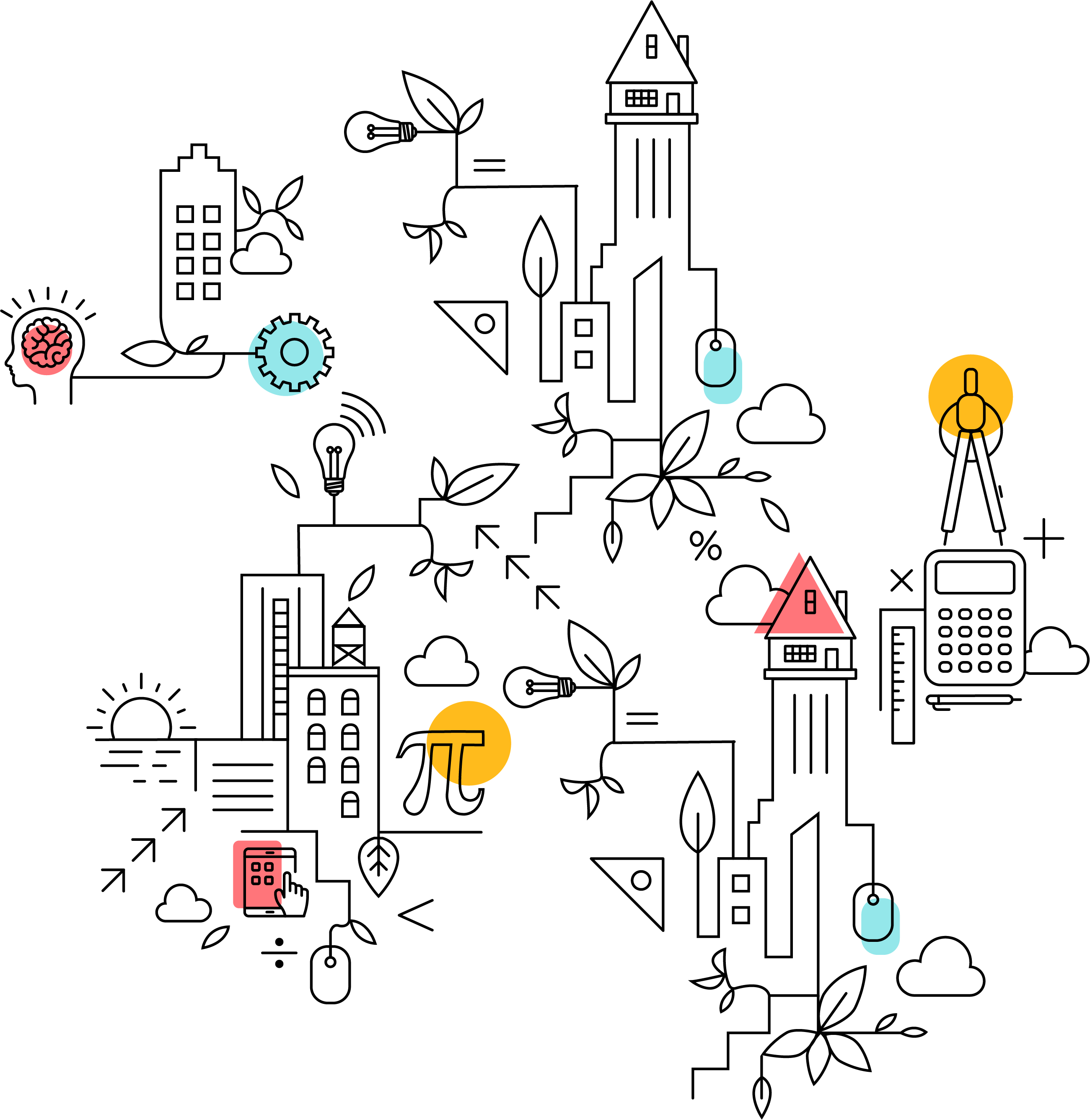 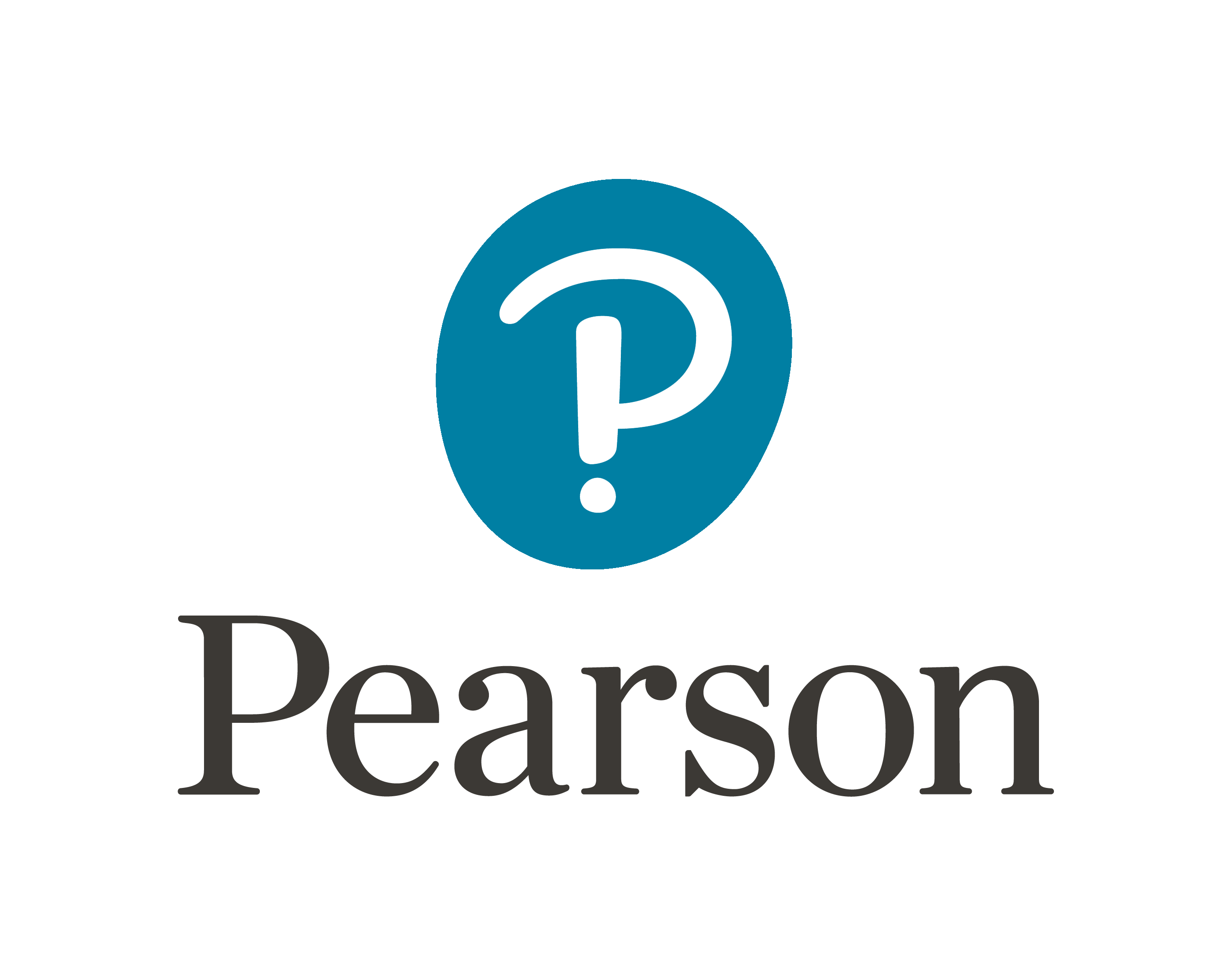 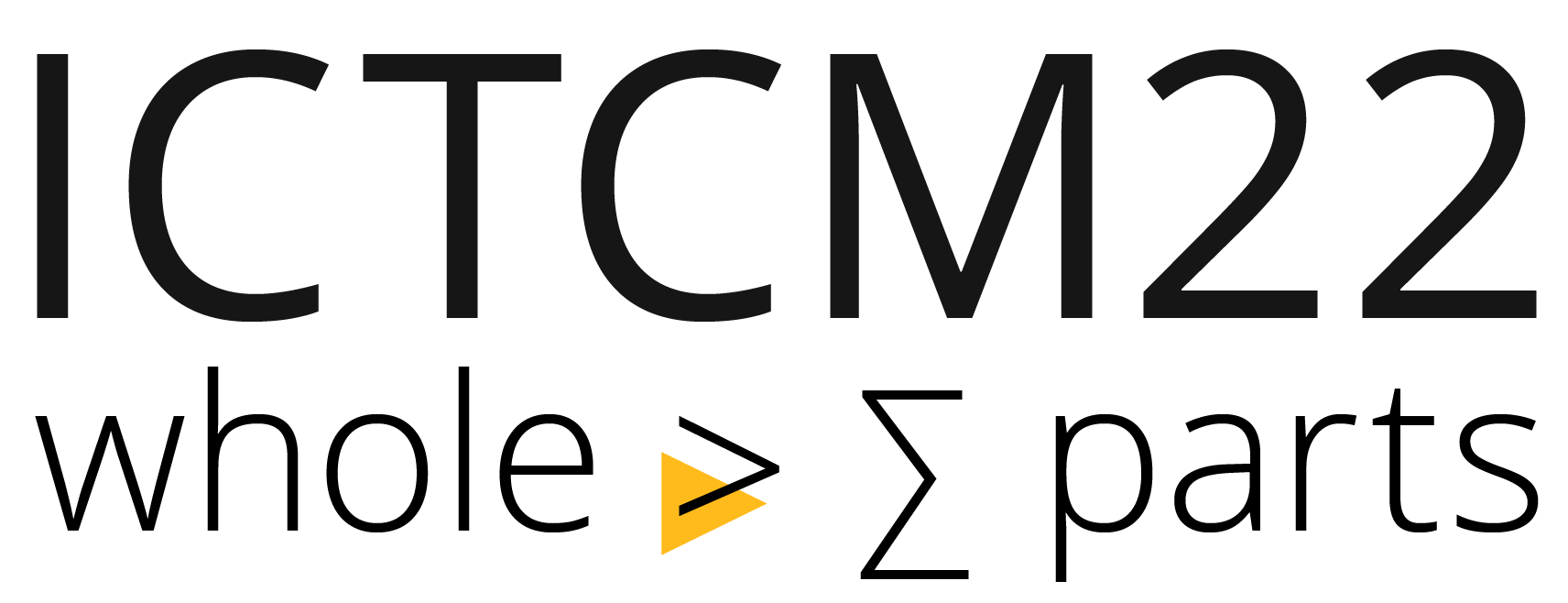 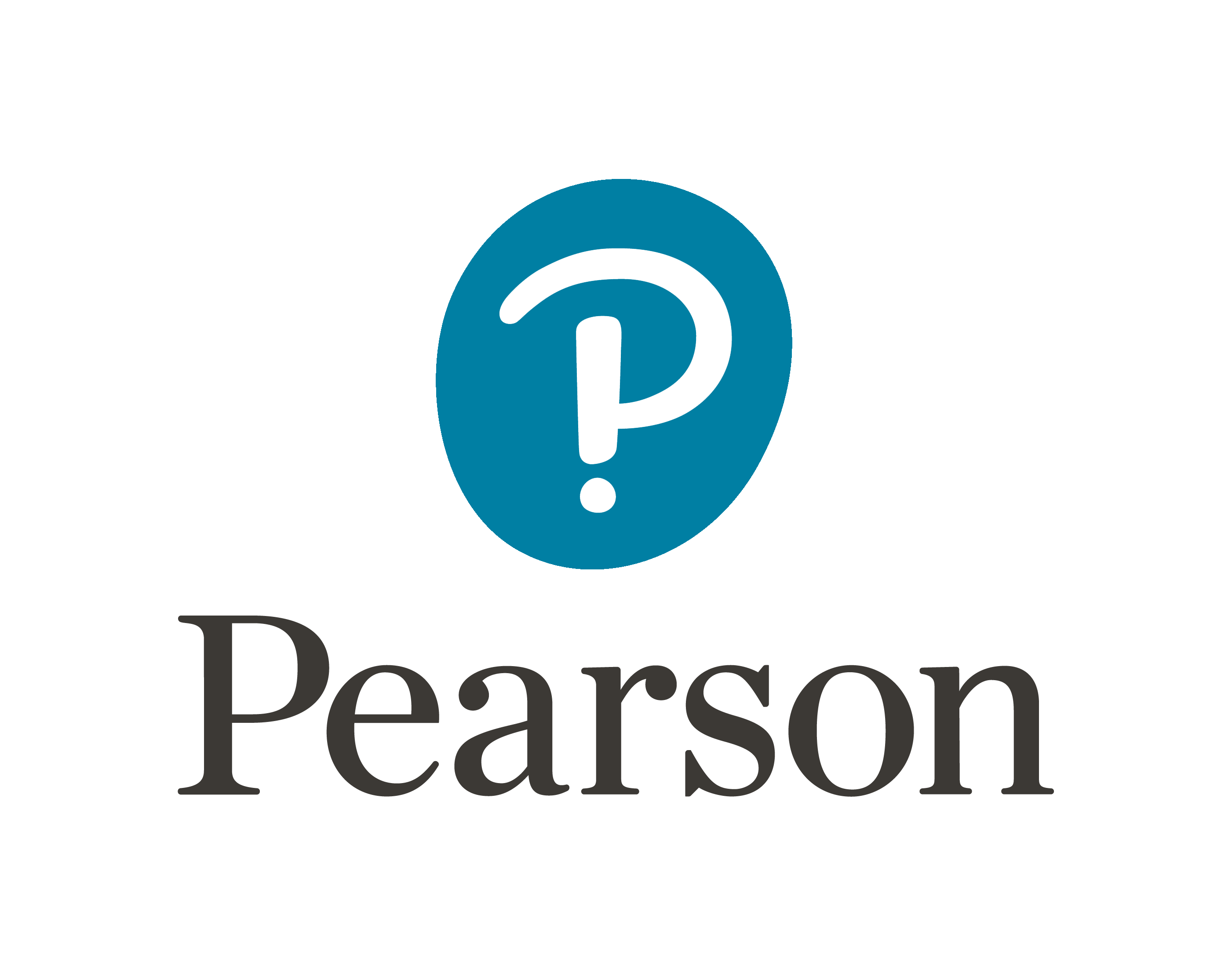 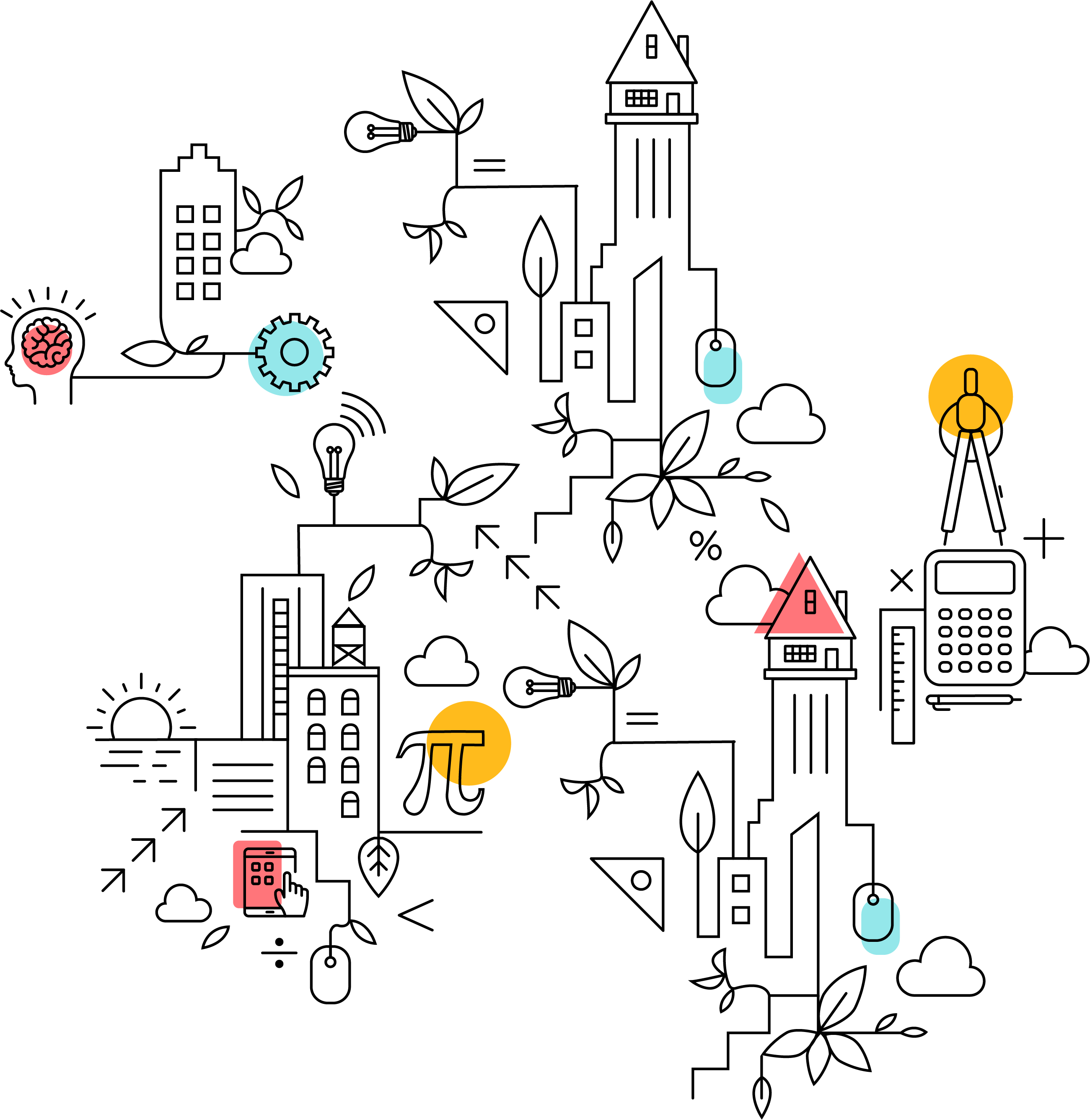 Using GeoGebra to Create Random Practice Problems with Guidance

Dr. Thomas Cooper
University of North Georgia
tom.cooper@ung.edu
Randomized Practice Problems

Coefficients or other values can be algorithmically generated
	- Uses GeoGebra’s built in “random” functions 
	    (RandomElement, RandomBetween, etc.) 
	    and a button with GeoGebra script  (UpdateConstruction();)
Detailed feedback can be generated step-by-step
	- Control with a counter and a GeoGebra button to update the
       counter
Optional use of Latex
ICTCM22 whole > ∑ parts  |  Using GeoGebra to Create Random Practice Problems with Guidance
3
I have links to several problems on my webpage:

http://faculty.ung.edu/tecooper/GGB/GeoGebraPractice.htm

So far, I have problems written for College Algebra and Calculus I/ Brief Calculus.
ICTCM22 whole > ∑ parts  |  Presentation Name
4
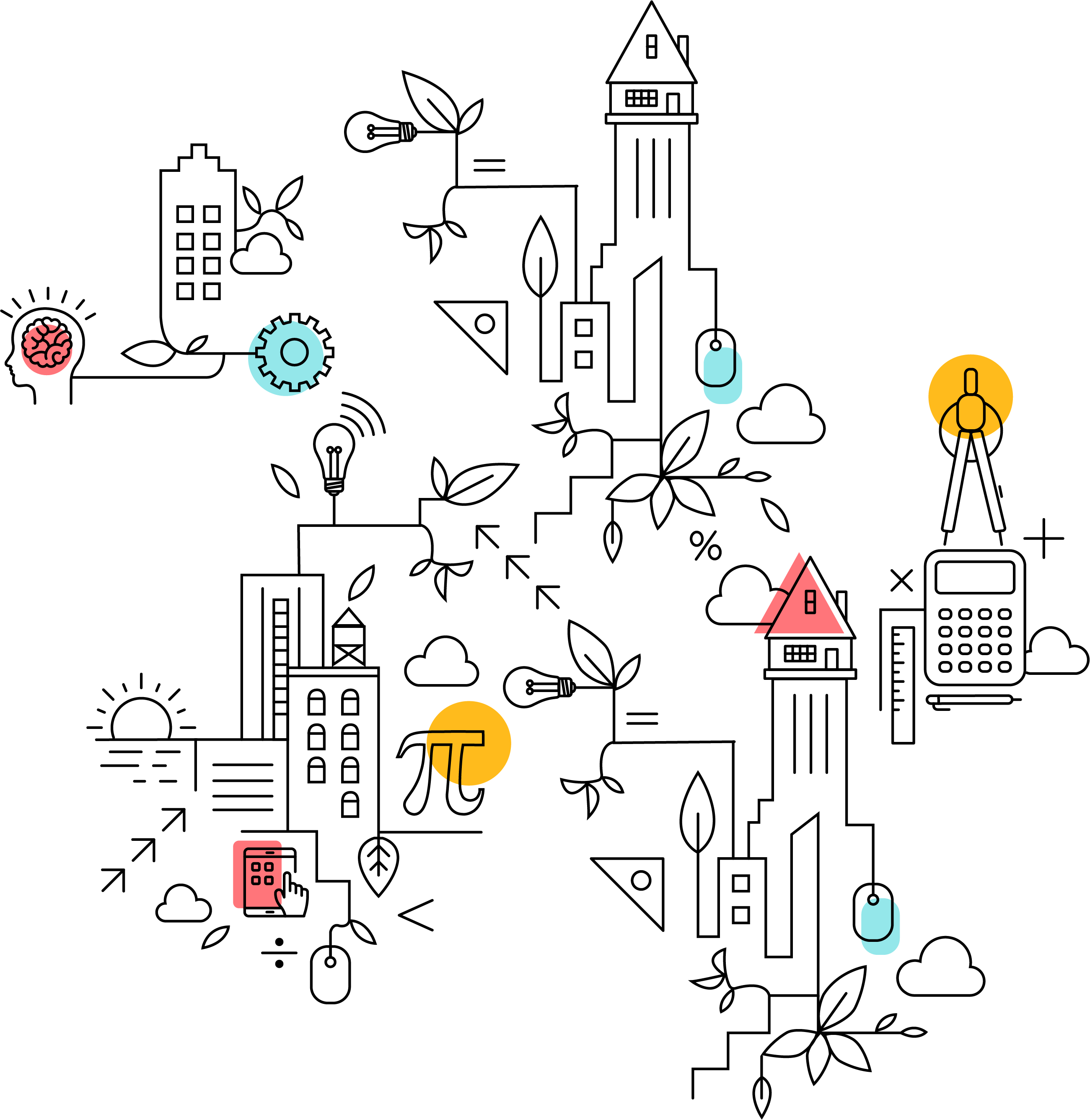 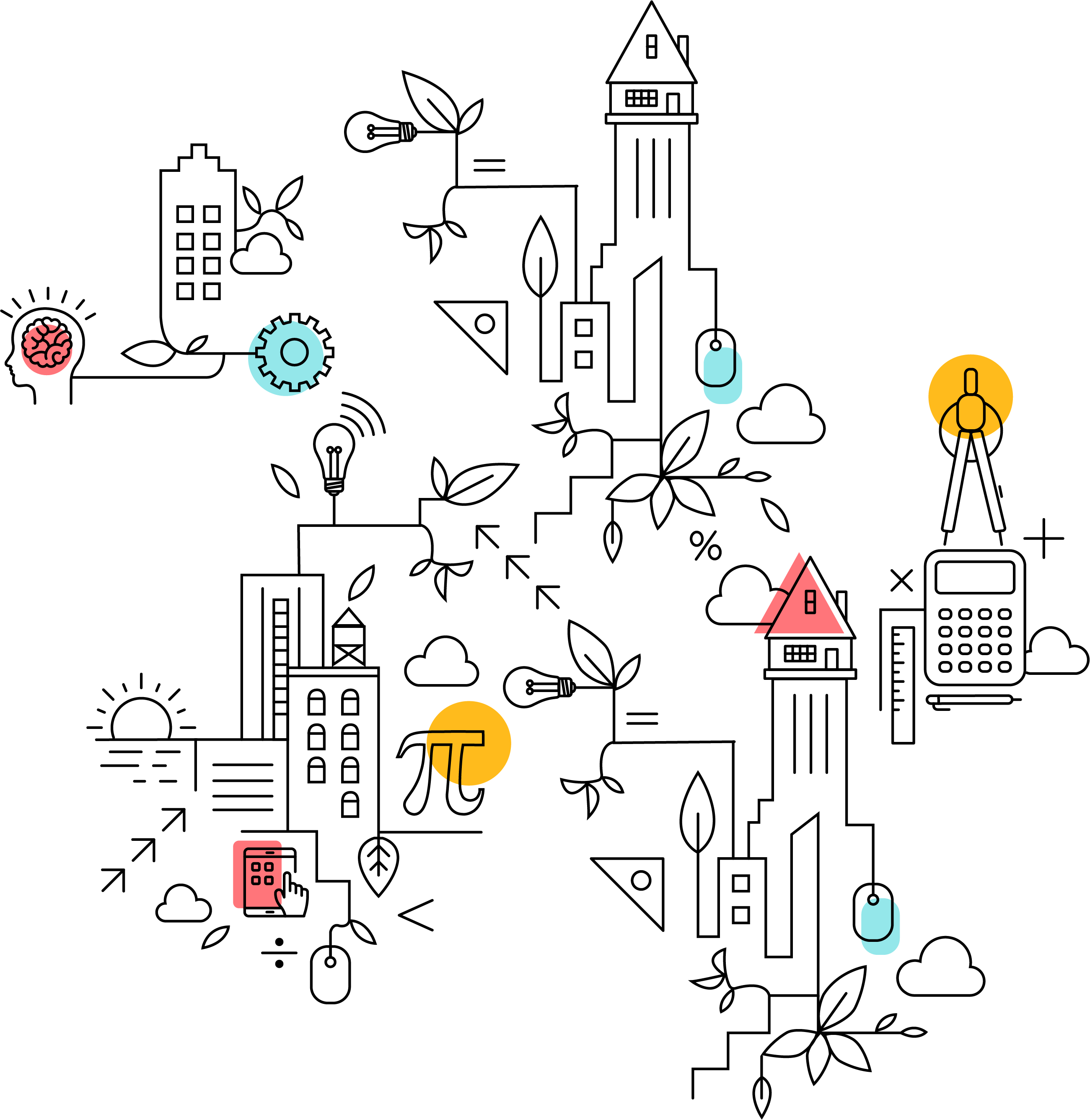 Let’s build an example problem.
Solve a quadratic equation 
by factoring
https://www.youtube.com/watch?v=bc2ZO5tNPVY&t=8s
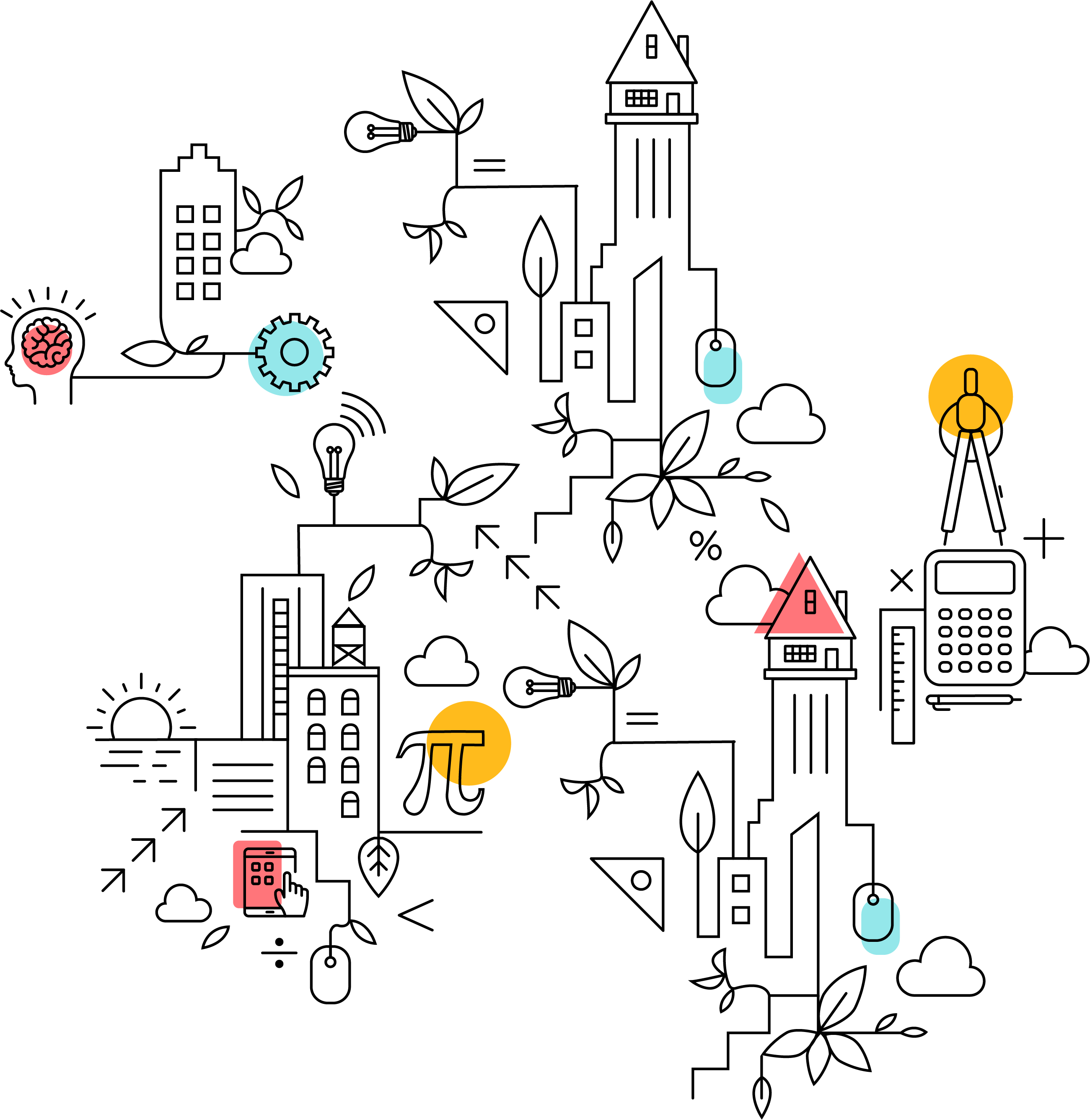 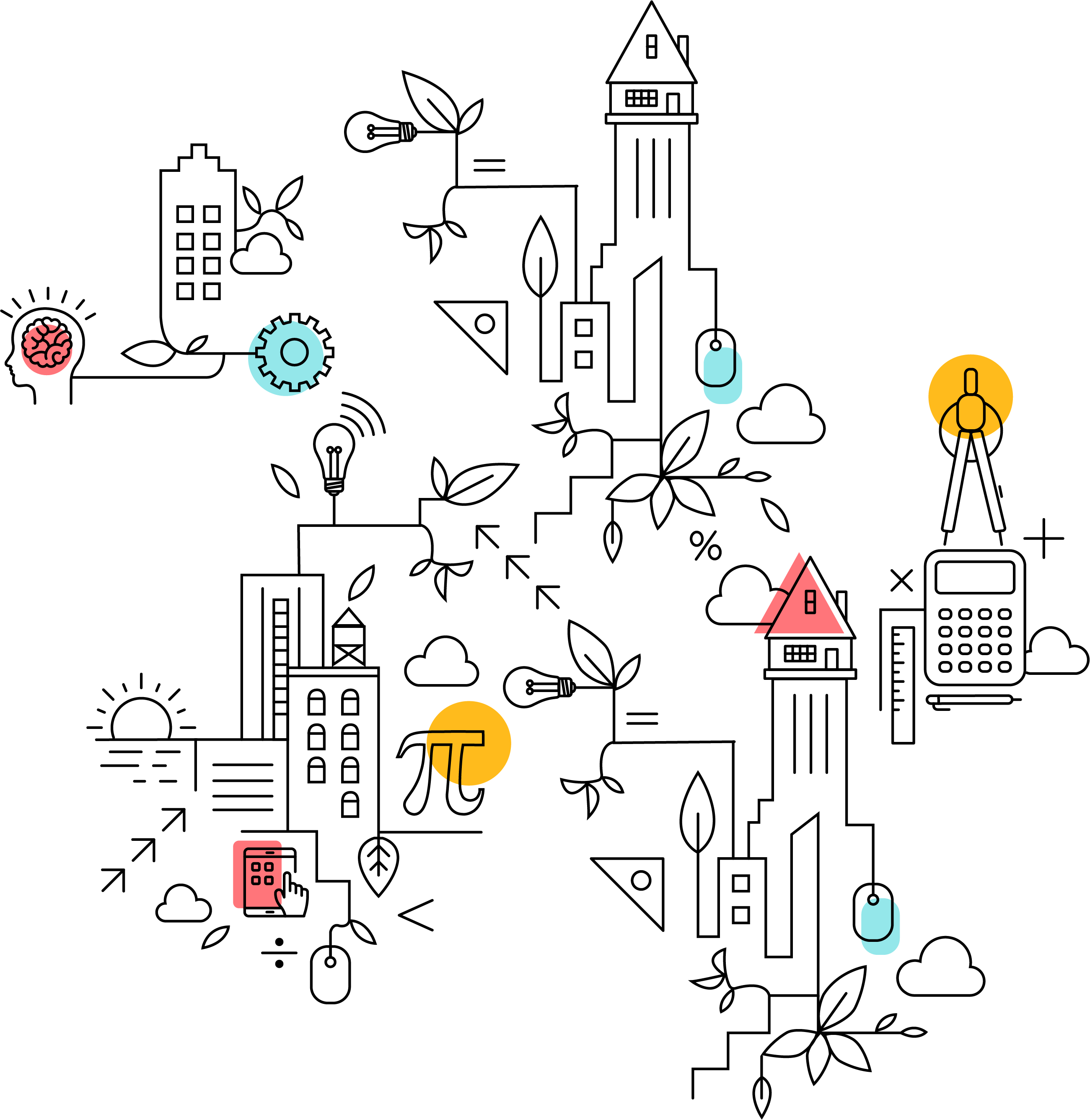 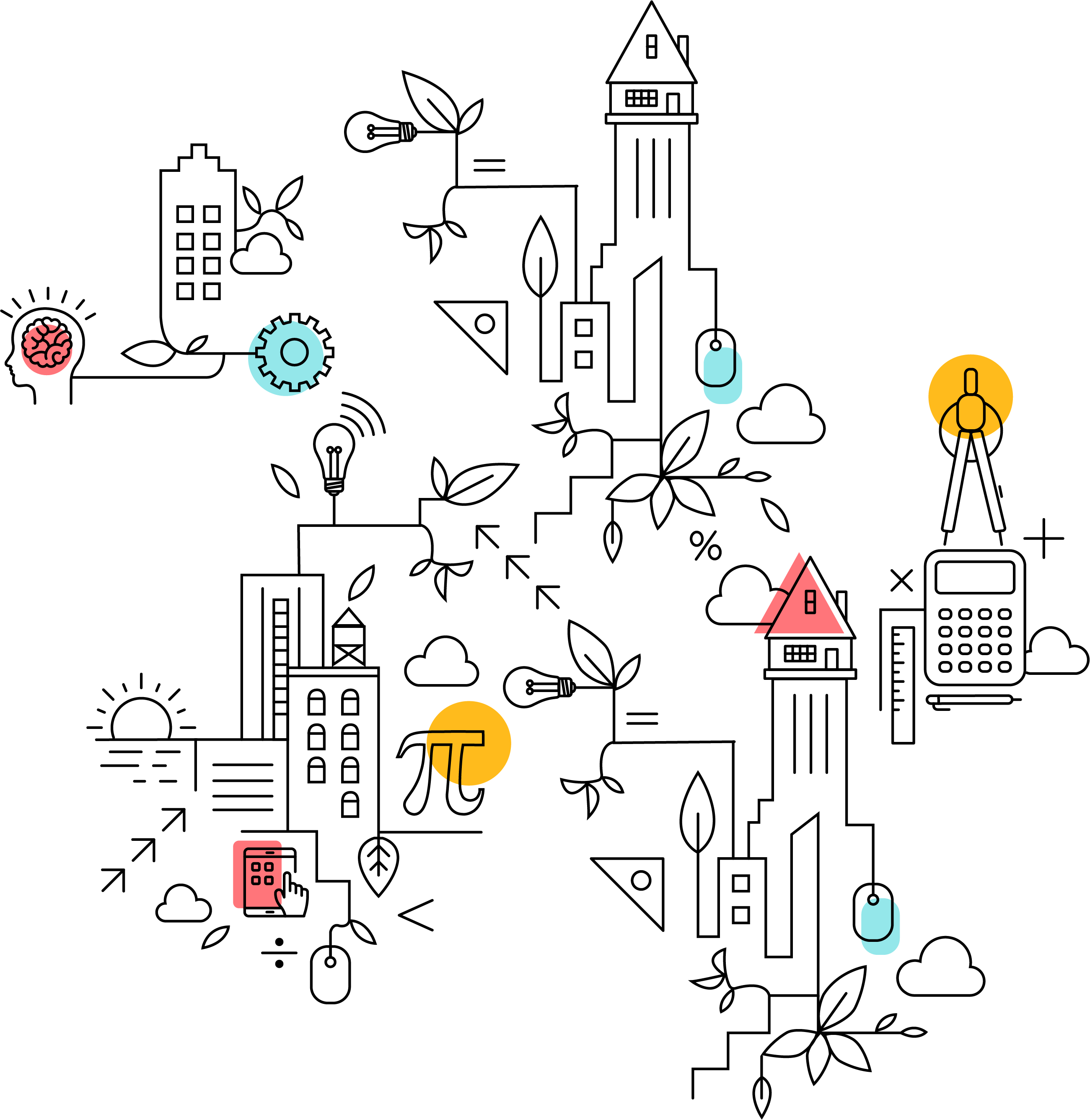 Questions?
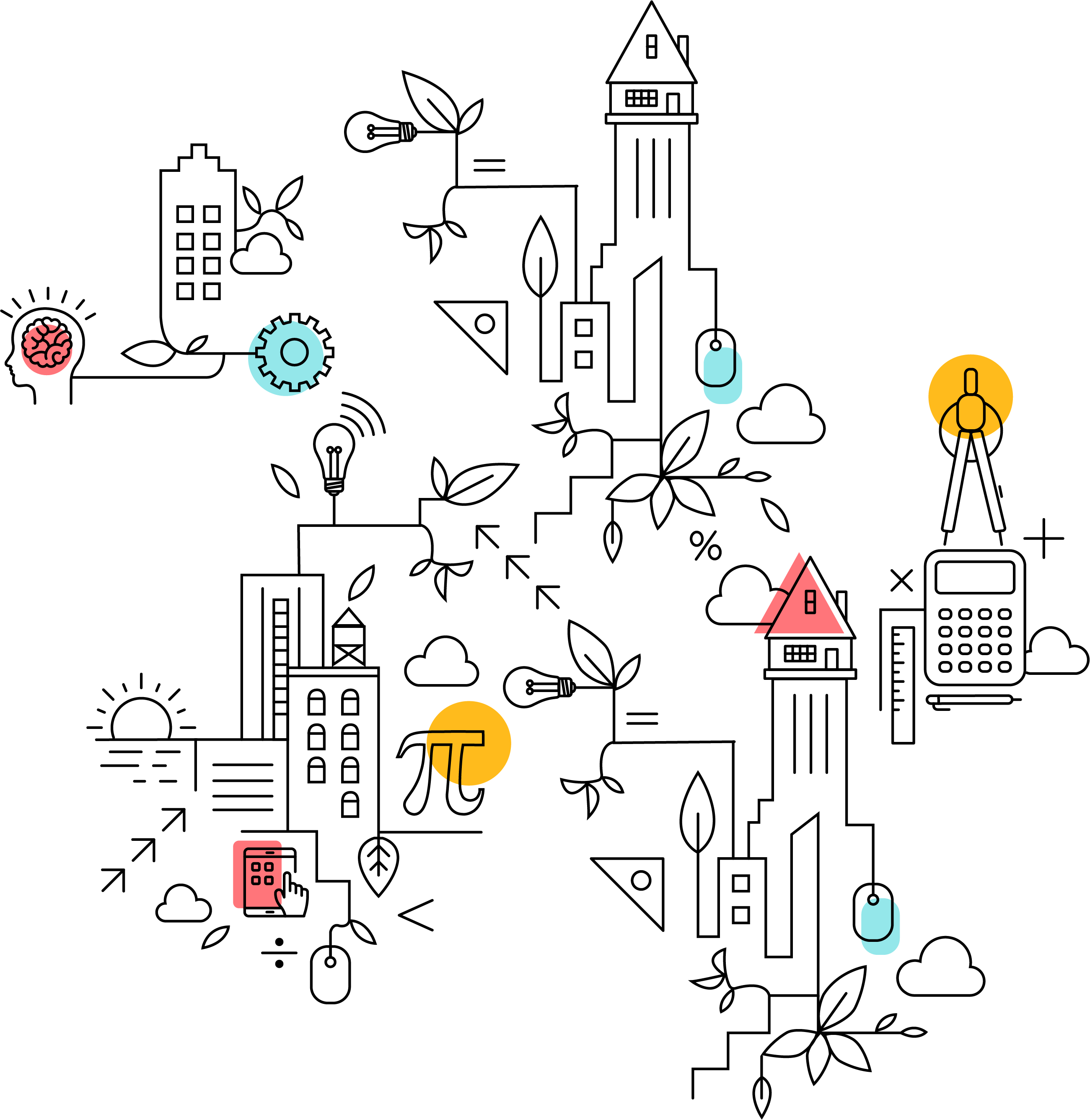 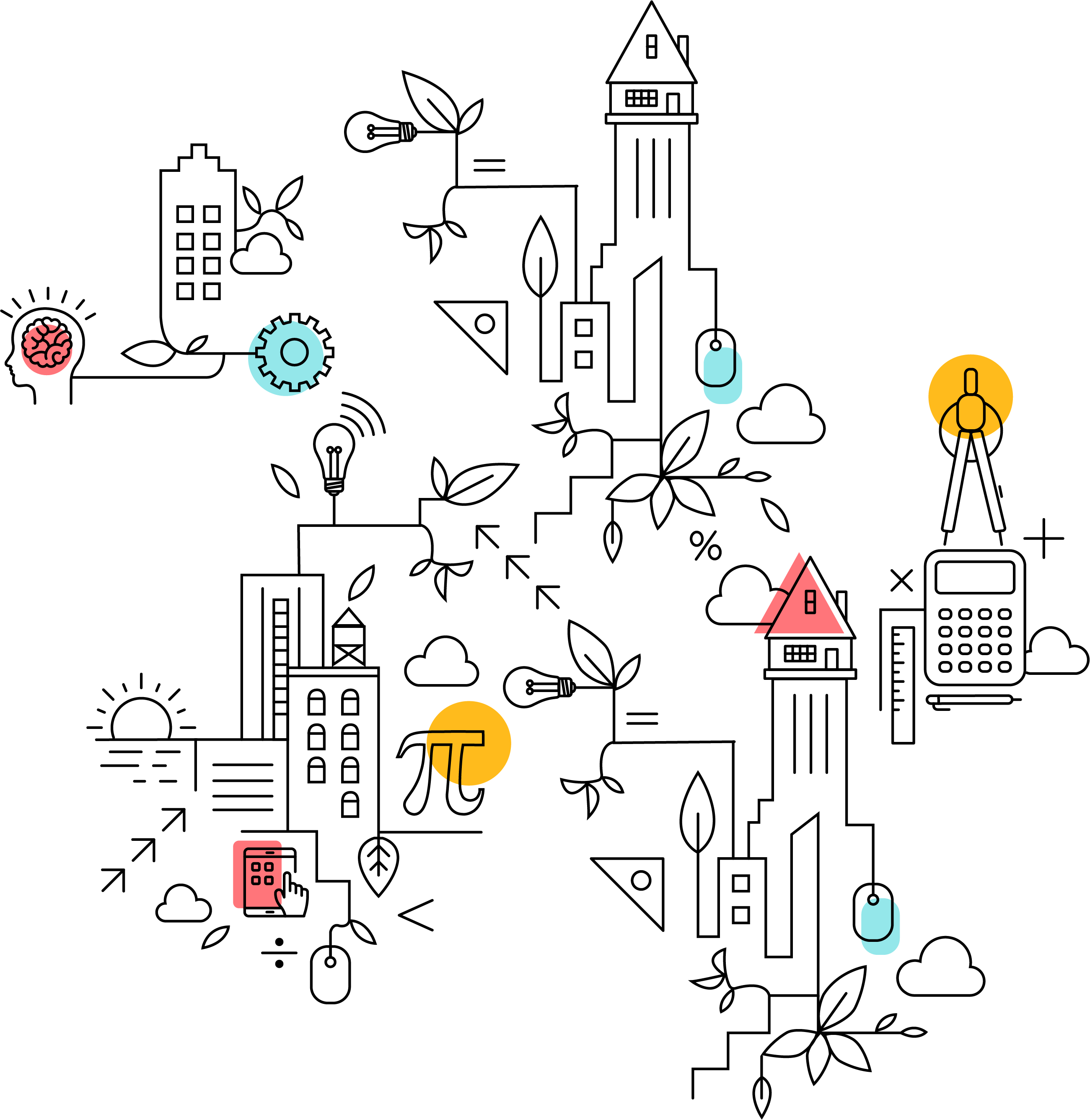 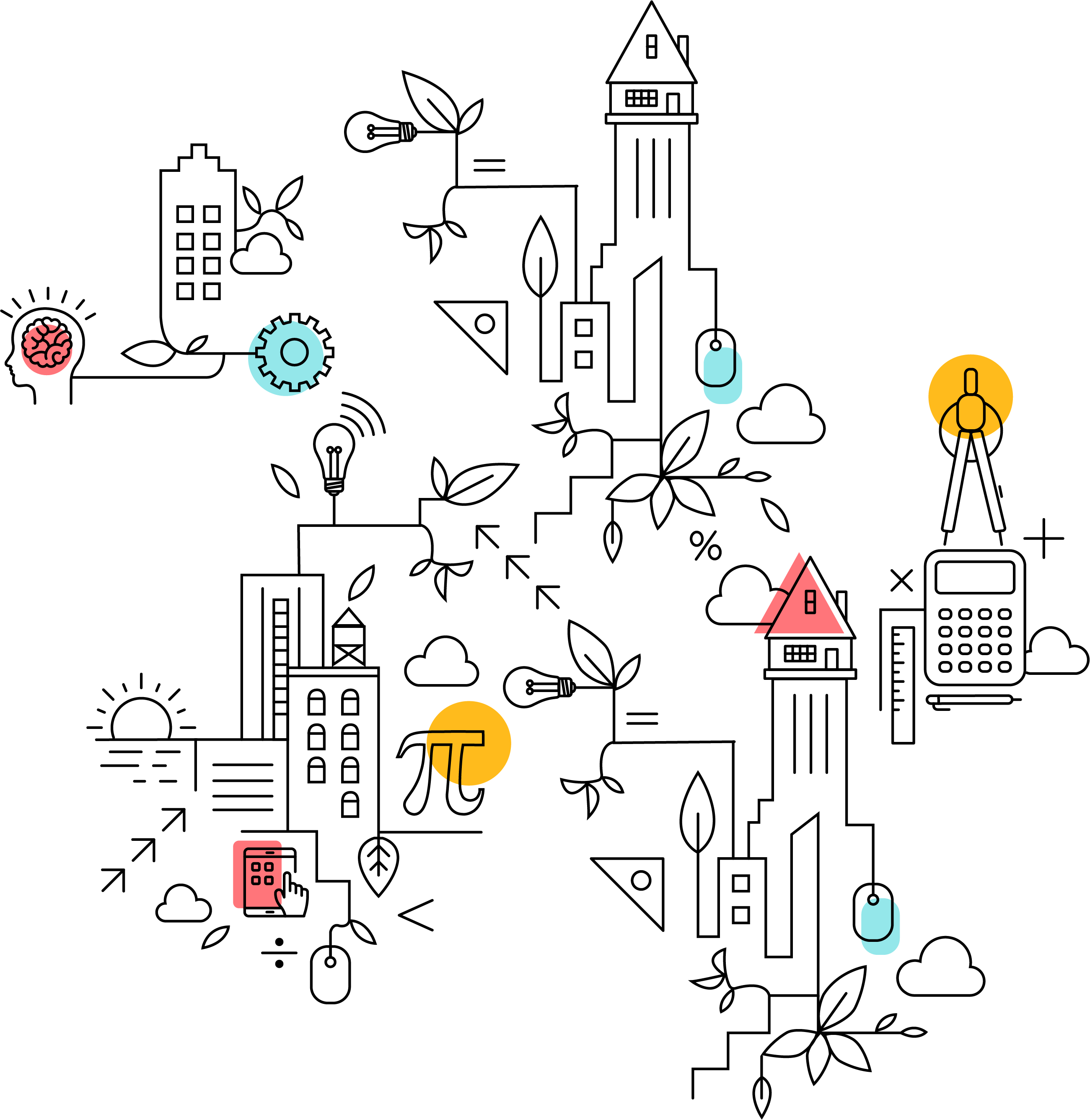 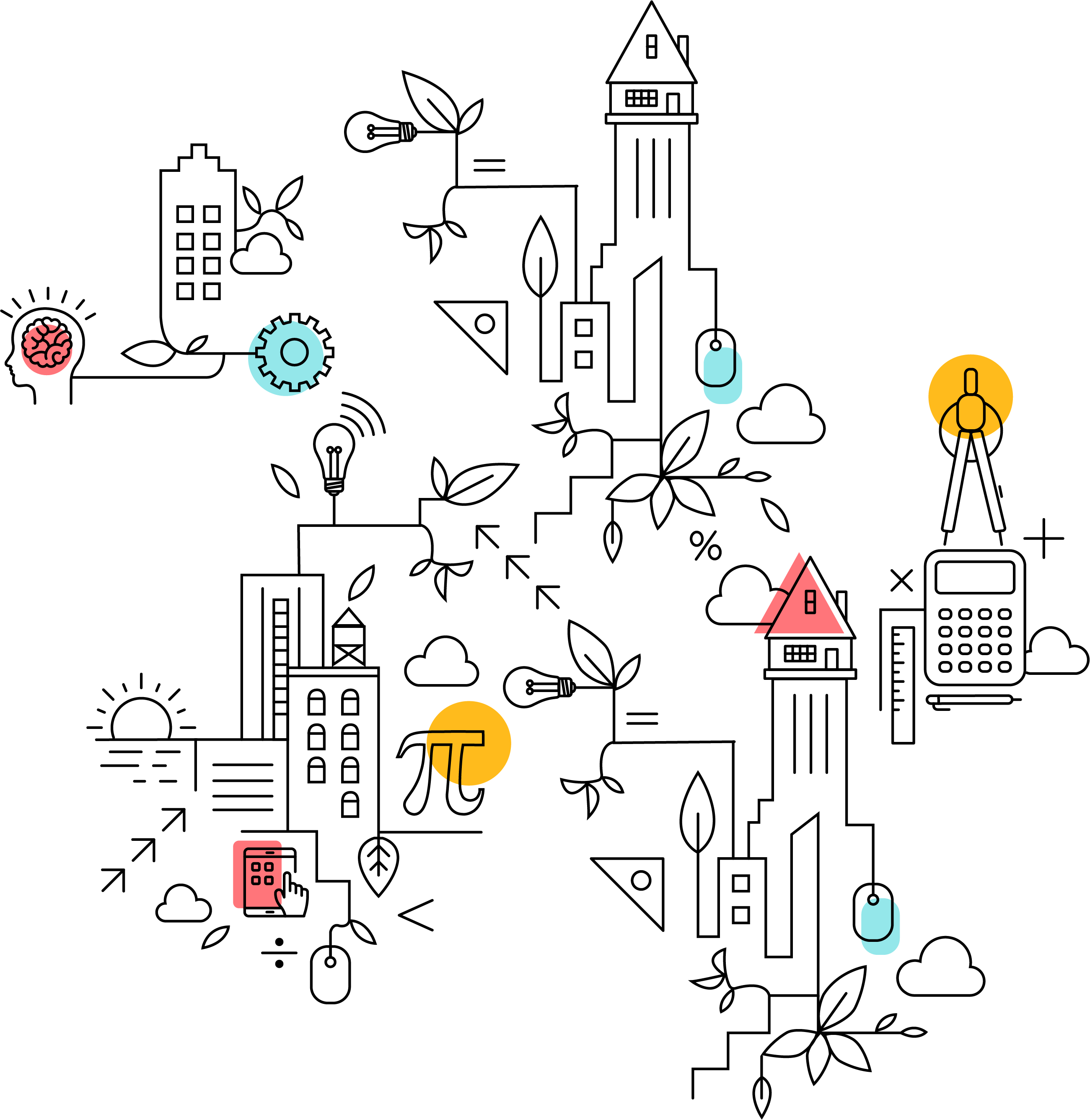 Thank you!
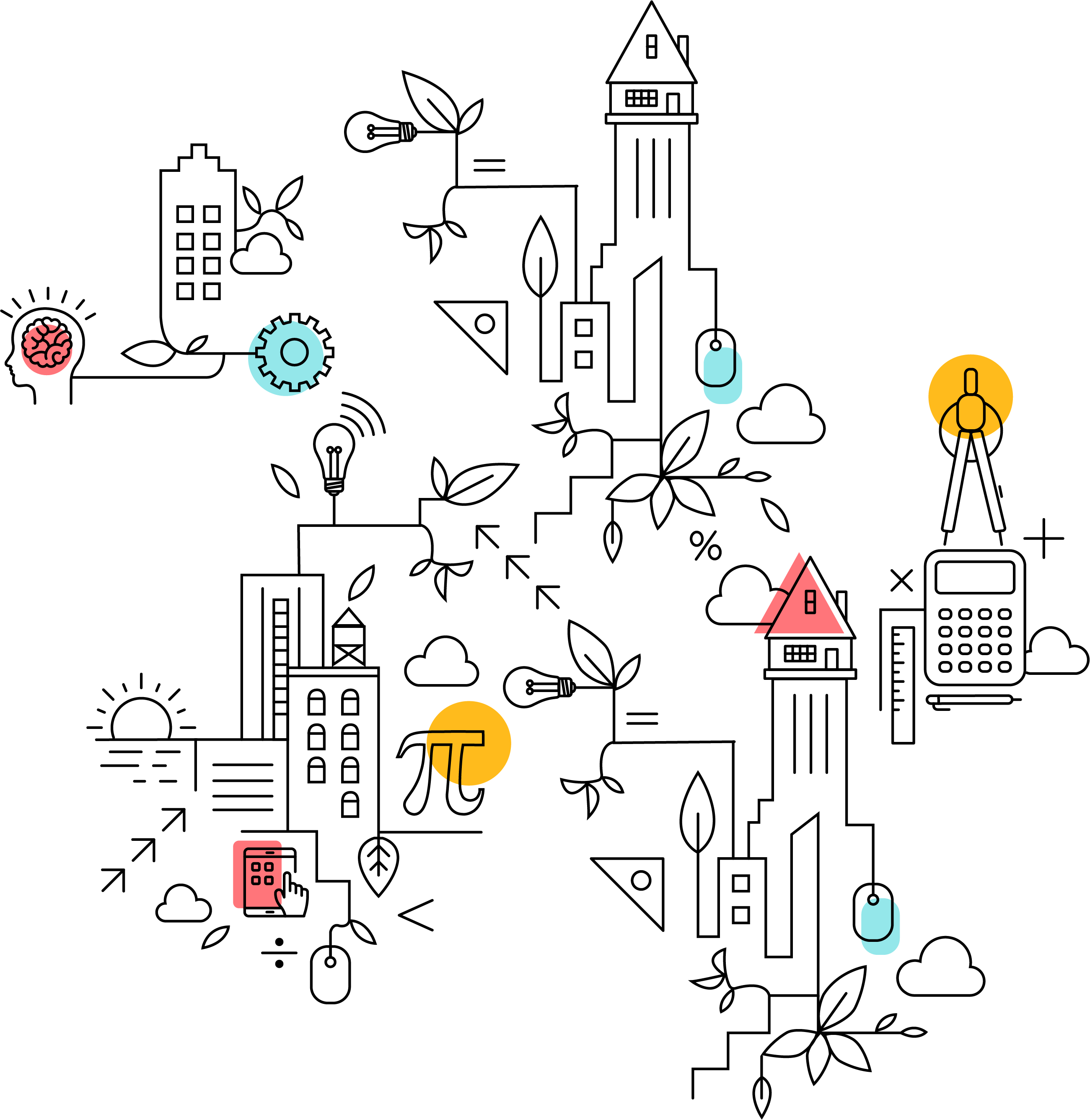